Liste de vocabulaire
- Le départ : the departure
- Le dollar : the dollar
- La douane : the customs
- L’embarquement : the boarding
- Embarquer : to board
- Les empreintes digitales : the finger prints
- L’enregistrement : the check-in
- L’euro : the euro
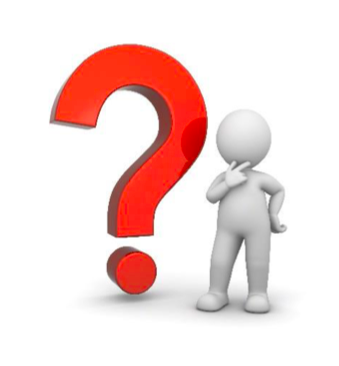 Liste de vocabulaire
- L’excédent bagage : the excess baggage
- L’hôtesse/le steward : the hostess/the steward
- La monnaie : the currency
- Partir : to leave
- Le passeport : the passport
- Payer : to pay
- Les pièces : the coins
- Le pilote : the pilot
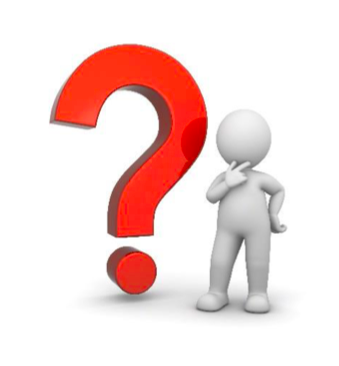 Liste de vocabulaire
- La piste de décollage/d’atterrissage : the runway
- La porte d’embarquement : the boarding gate
- La soute : the cargo hold
- Le tapis a bagages : the baggage carousel
- Le taux de change : the exchange rate
- Le visa : the visa
- Le voyage : the trip / travel
- Voyager : to travel
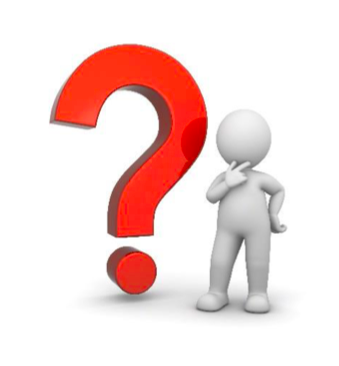